January 2024
Improved Transmit MIMO Beamforming with UEQM
Date: 2024-01-13
Authors:
Slide 1
Ron Porat (Broadcom)
January 2024
Introduction
Unequal modulation (UEQM), meaning one encoder and different QAM per spatial stream was previously proposed in 11n but not adopted in practice. 
In here we review the performance gain of UEQM using the current MCS set (which has widely expanded since 11n)
Simulation assumptions:
SVD based Tx beamforming
MIMO Configs: 2x2, 4x2, 4x4
80MHz
DNLOS, BLOS  
Including RF impairments
Gain numbers based on RvR simulation, which uses genie rate selection per channel realization at each SNR point

Why should we expect gains? better QAM matching to the different SNR per stream with SVD based BF especially with higher condition numbers
Slide 2
Ron Porat (Broadcom)
January 2024
Condition Numbers (1)
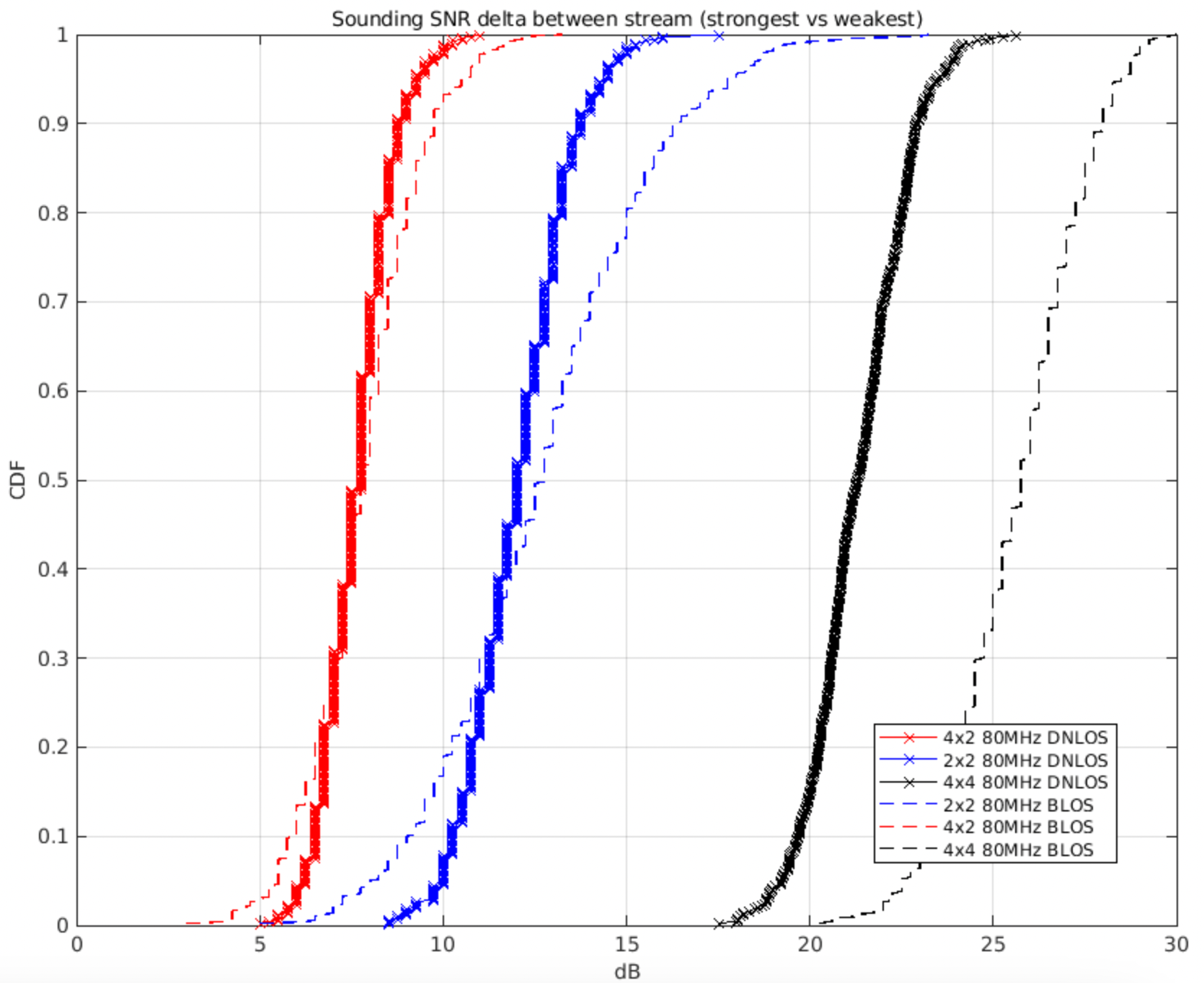 As seen in the
Simulation
4x4 – 
strongest/weakest
Slide 3
Ron Porat (Broadcom)
January 2024
Condition Numbers (2)
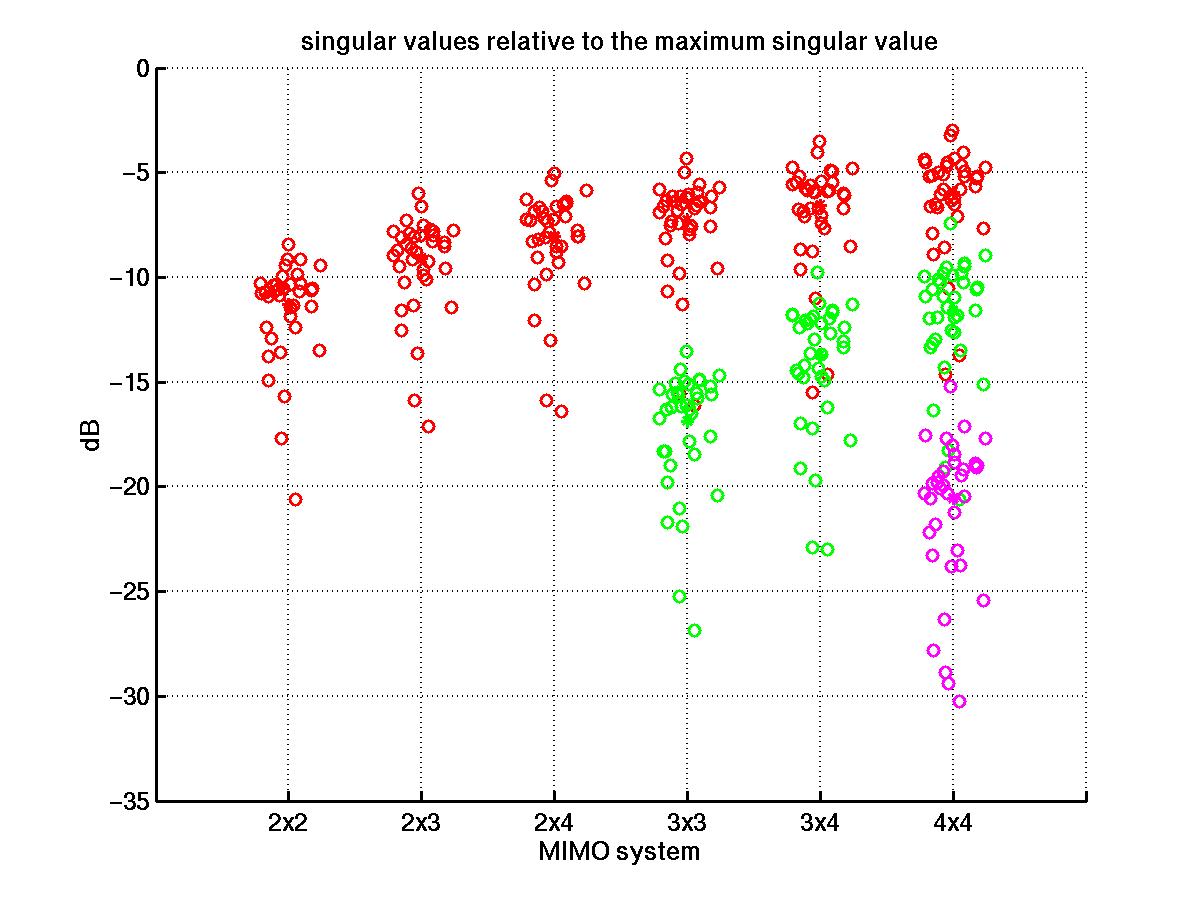 As seen in a measurement 
campaign in an enterprise 
environment with 4x4 ULA half
lambda spacing 36x4 locations
Slide 4
Ron Porat (Broadcom)
January 2024
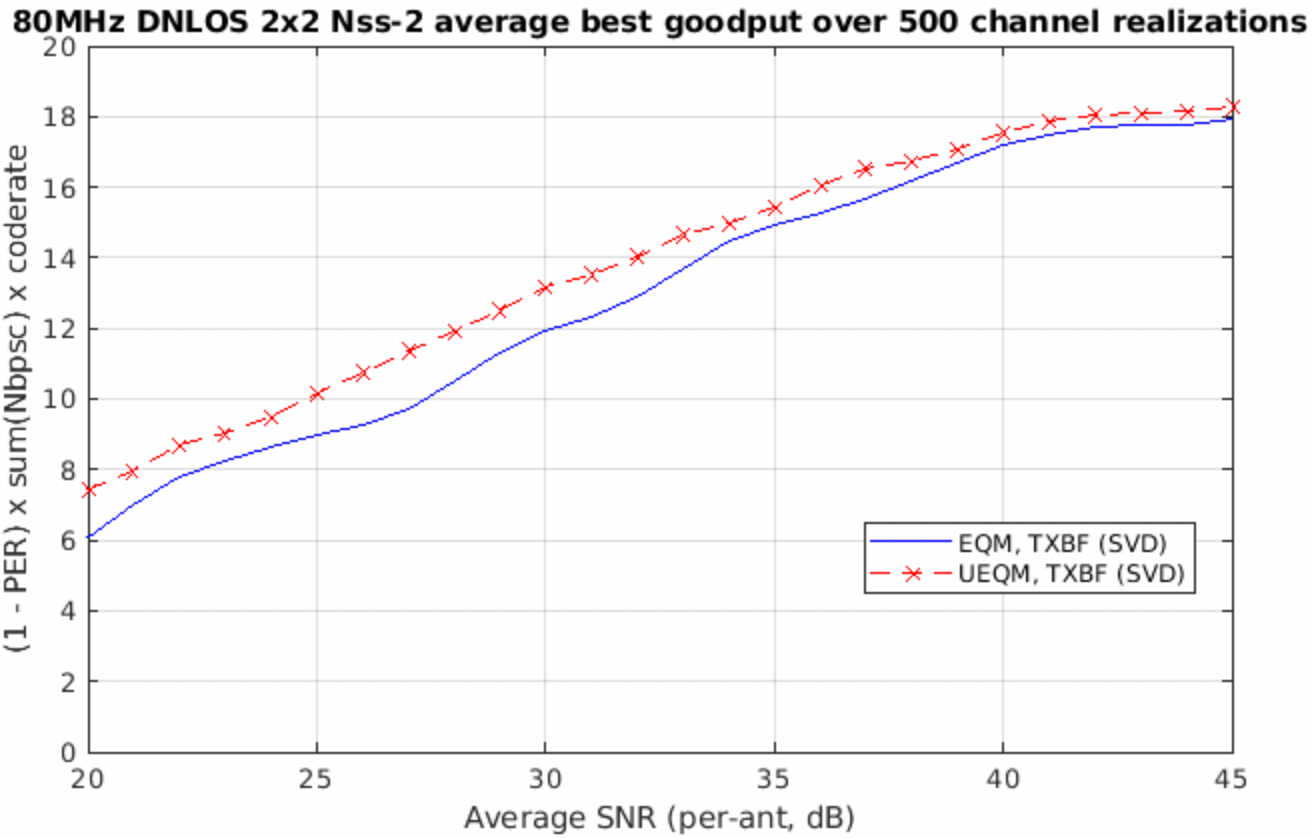 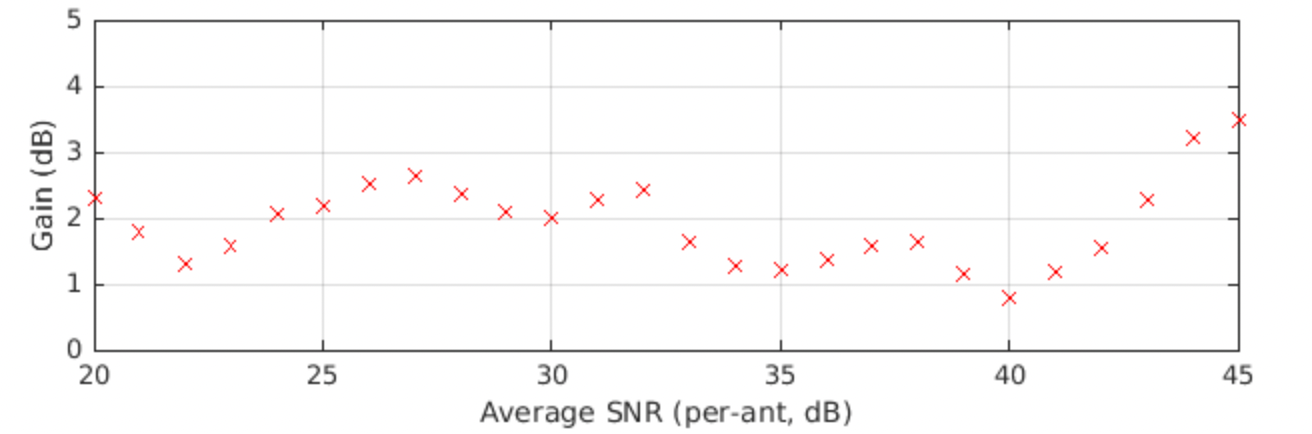 Slide 5
Ron Porat (Broadcom)
January 2024
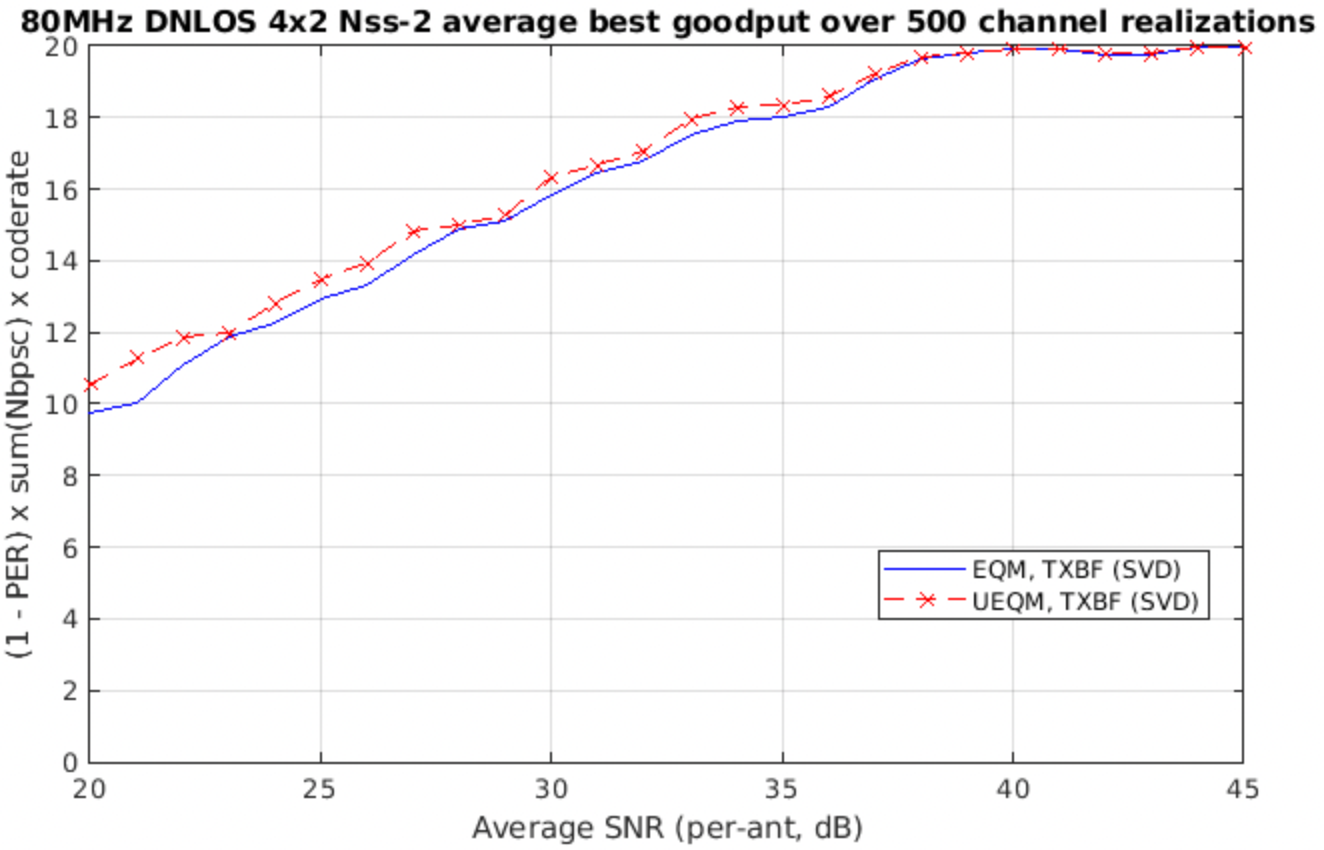 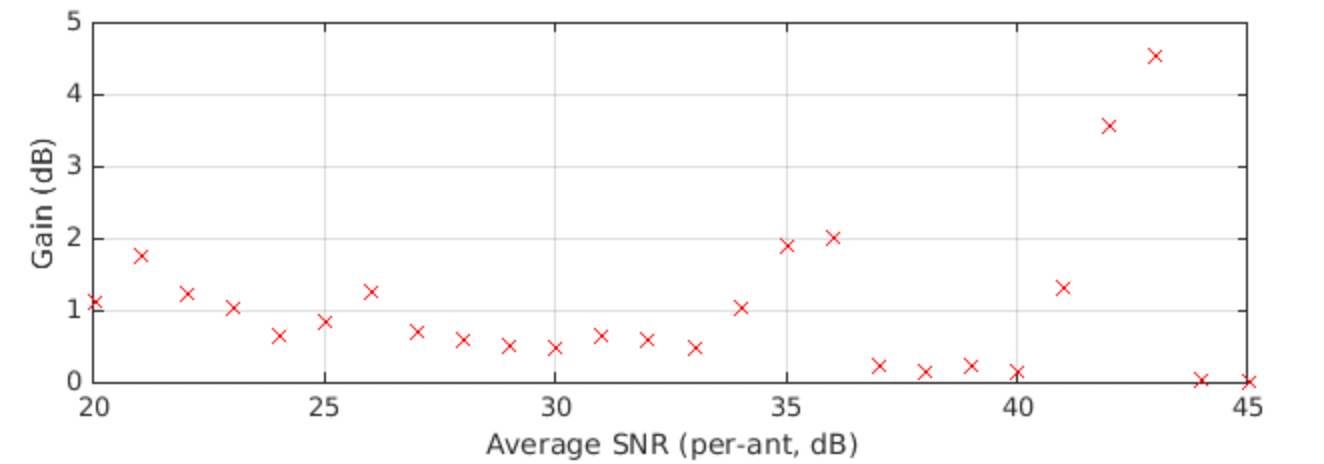 Slide 6
Ron Porat (Broadcom)
January 2024
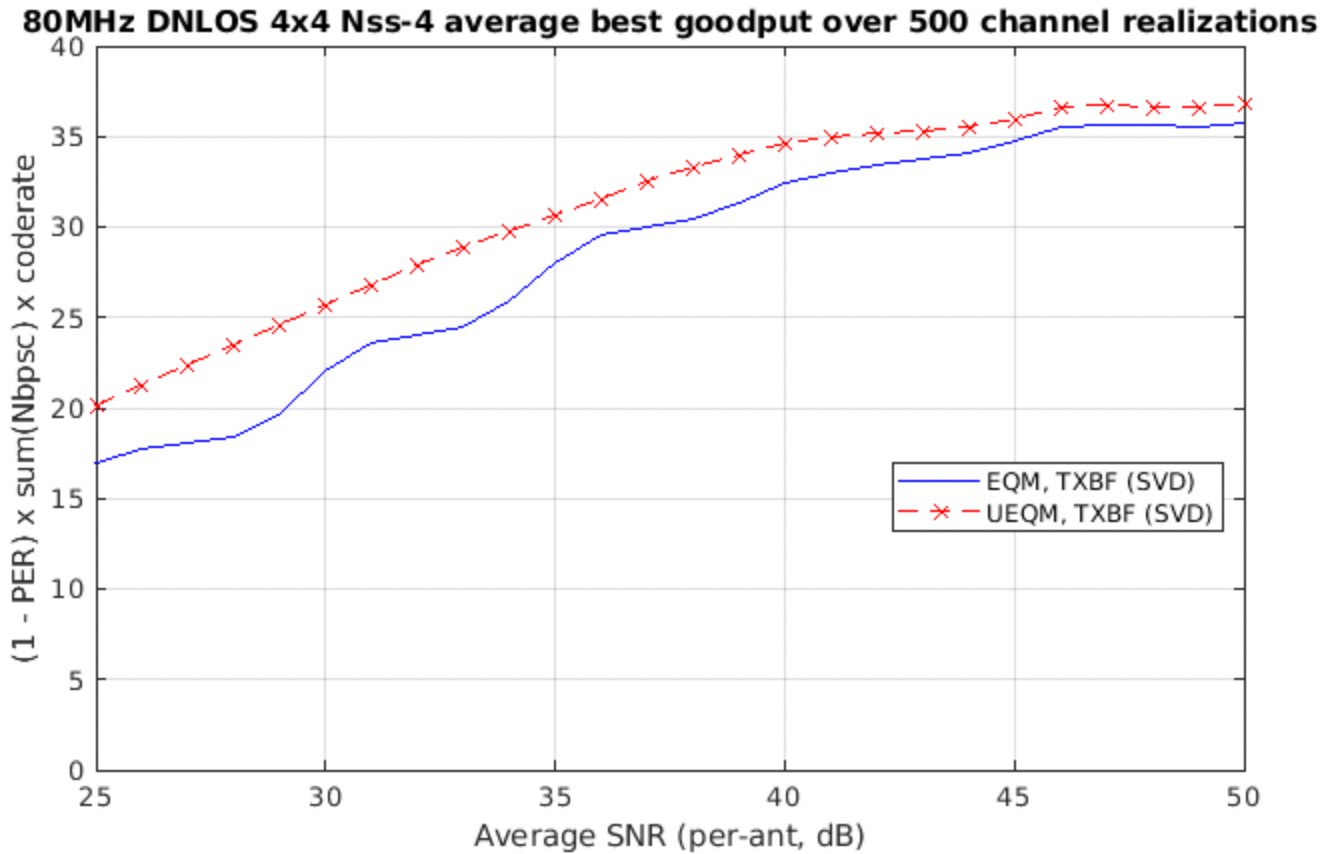 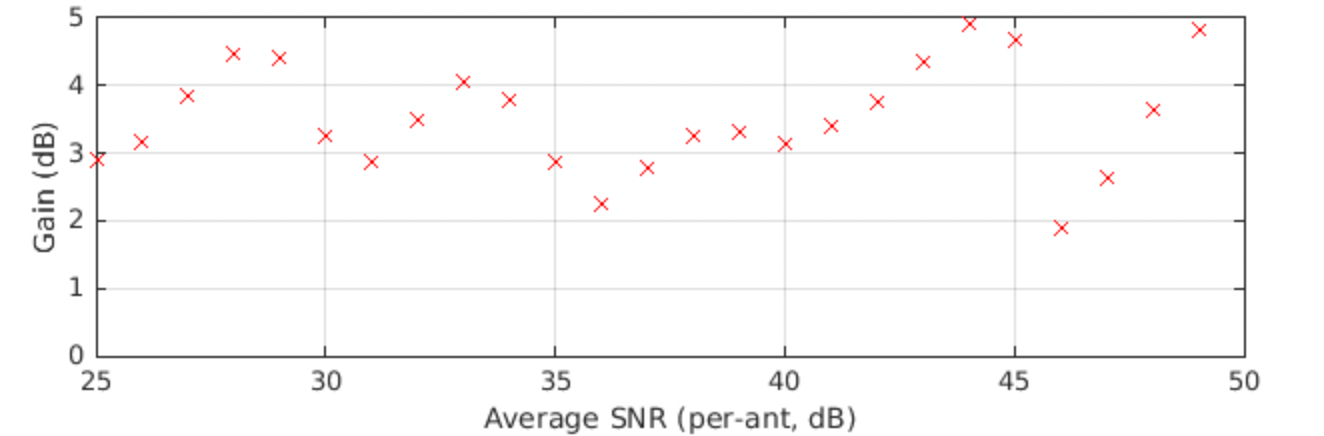 Slide 7
Ron Porat (Broadcom)
January 2024
Summary of Gains and Conclusions
() – median gain
Highest gain in square configs 2x2 , 4x4 (higher in 4x4) 



 Recommend adopting UEQM in 11bn
Slide 8
Ron Porat (Broadcom)
January 2024
SP #1
Do you agree to support unequal modulation (UEQM) (meaning one encoder and different QAM per spatial stream) for MIMO beamforming in 11bn?
Slide 9
Ron Porat (Broadcom)